2021-2022Town Hall Meeting for Faculty & Staff
February 8, 2022
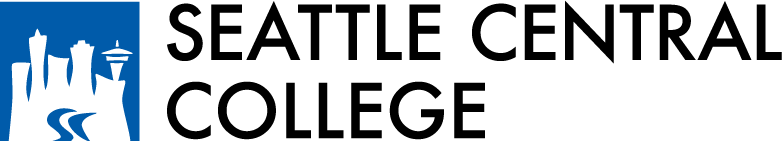 Land Acknowledgment
On behalf of the Seattle College, we acknowledge that we occupy the traditional ancestral lands of the Coast Salish peoples, specifically the Duwamish Tribe—a people that are still here, continuing to honor and bring to light their ancient heritage. 
Without them/us, we would not have access to this gathering, dialogue and learning space. 
We ask that we take this opportunity to thank the original caretakers of this land who are still here.
Labor Acknowledgement
Today in this Present Moment, we honor the survival, the adaptations, the forced assimilation, and the resilience and creativity of Native peoples – past, present, and future. 
We encourage participants to consider their responsibilities to the people and land, both here and elsewhere, and to stand in solidarity with Native, Indigenous, and First Nations People, and their sovereignty, cultural heritage, and lives. 
We recognize that enslaved and indentured peoples were forced into unpaid and underpaid labor in the construction of this country, state and city. 
To the people who contributed this immeasurable work and their descendants, we acknowledge our/their indelible mark on the space in which we gather today.  
It is our collective responsibility to critically interrogate these histories, to repair harm, and to honor, protect, and sustain this land.
Overview
Kudos
Update
Q&A
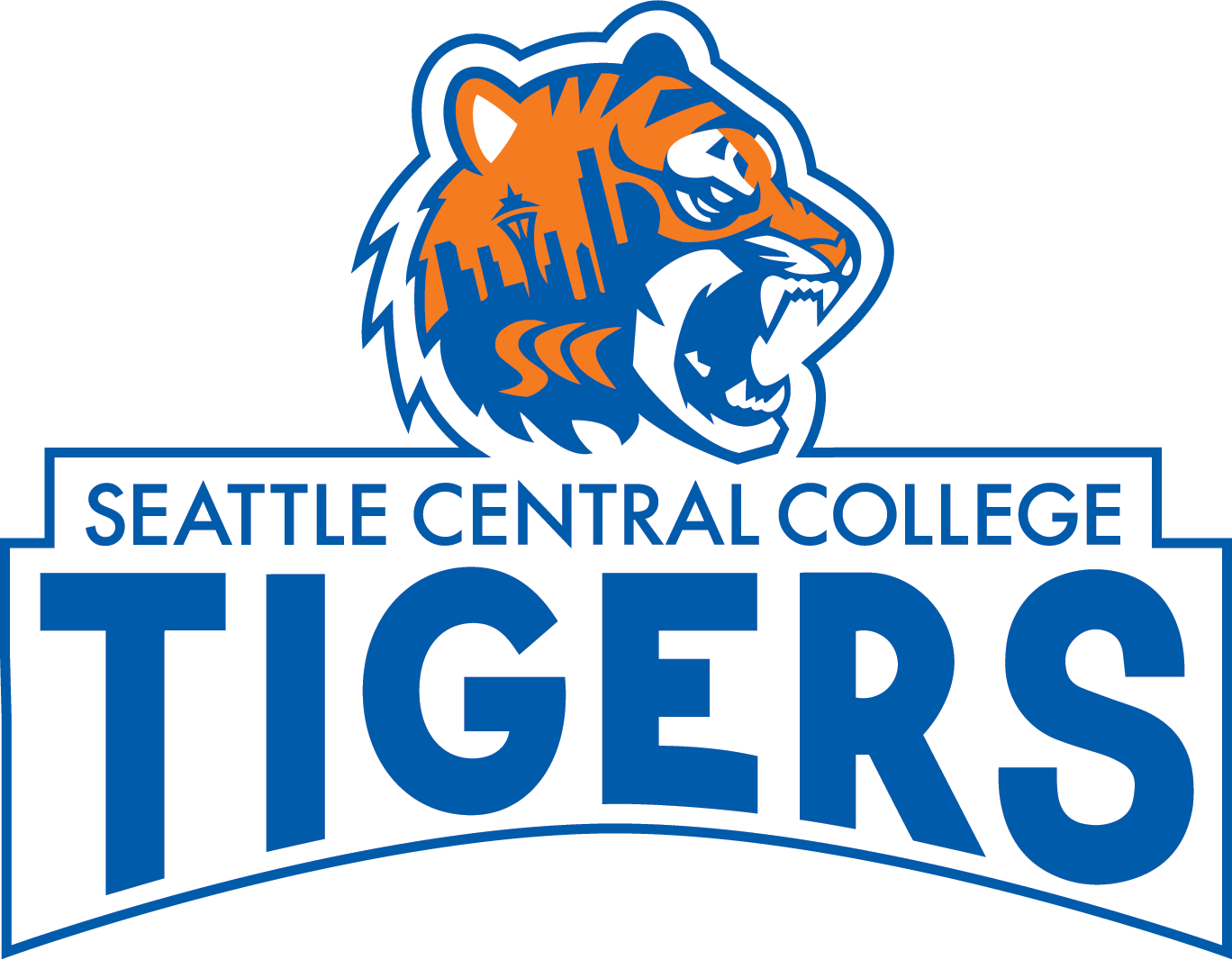 Kudos!
Speed Networking Week
Campus Events
Lunar New Year Event – BE Atrium
Today, February 8 from 12pm-12:30pm 
Spirit, Activism, and Mothering with Dr. Rosemarie Freeney Harding – Zoom 
Today, February 8 from 4pm-5pm
Development Day – Zoom 
Wednesday, February 9 from 9am-4pm 
Keynote with Dr. Paul Gorski
Embracing and Enacting a Transformative Vision for Antiracism
Development Day Follow-up Workshop with Dr. Paul Gorski – Zoom 
Wednesday, February 16 from 2pm-4pm
[Speaker Notes: Connect Central: Virtual Speed-Networking Week 
Monday, January 31 to Thursday, Feb 3, 2022 
Sessions daily at 10:30 a.m., 1 p.m., 2 p.m. and 5 p.m. 
*Each session will include three 15-minute networking rounds. 
More info at: seattlecentral.edu/connectcentral  
Business and Accounting/ Culinary, Hospitality, and Wine - Monday, Jan. 31, 2022 
Arts, Design & Graphics, Humanities & Language - Tuesday, Feb 1, 2022 
STEM - Wednesday, Feb 2, 2022 
Health & Medical,  Education & Human Services/ Social Sciences - Thursday, Feb 3, 2022]
New Hires
Jeremy Beckwith, Safety & Security
NeeCee Davis, Wood Technology Center
Margaret Harrison, Admissions & Outreach
Shellie Mckissick, Nursing
Budget Update
We are not closing in 12/2023
For more information please attend the Board of Trustees Meeting – Zoom 
Thursday, February 10
Reduce administrative overhead cost (for positions associate deans and above) by 15% ( across the district/colleges=roughly $1.4 million) has been widely communicated.  
VC Kurt Buttleman, Vice Presidents, college presidents, and chancellors are working on identifying academic programs that may be closed, restructured, or consolidated. College VPIs are working with instructional administrators across the colleges to explore options, defining criteria for program closure or consolidation. More importantly, academic administrators, including workforce deans, are also exploring opportunities for initiating new programs or revising existing programs, based on employer needs and student demand.
Winter 2022 Student Services Hours of Operation
In person services from 10am-3pm every TWTh until further notice
Drop in services from 10am-3pm every TWTh for core services (Advising, Cashiering
Remote services provided daily w/a few exceptions
Counseling Center will operate remotely for winter quarter.
Student Services will be shutting down on PDD on 2/9
Winter 2022 Student Vaccination Attestation (SVA) & COVID Rates
Confirmed Cases
Random Verification of Student Vaccination Attestation
Where are we at right now?
District committee to finalize the process
Random selection of students using software
Ample opportunities for students to provide proof
Pilot project completion in spring quarter
Start with a small sample size
Instruction Update:Enrollment Accreditation Guided Pathway Title III
Enrollment (FTEs)
*Updated 2/7/22
Data Source: SBCTC FTEC Dashboard
Criteria: All Cohorts; Summer & Fall Starts
15
[Speaker Notes: * First Fall – First Witner retention: students moving into their second quarter at the college indicates Early progress and momentum, which is linked to students entering and staying on their education path.

*We are using the Retention as a lead indicator for our Guided Pathways and Title III work, and for accreditation. We are looking for increases in the percent of students being retained  AND for the equity gap between white students and students of color to decrease. 

*What do we look for when looking at the data? We want to see long-term, persistent increases in the percentage of students being retained from Fall to Winter. We expect to see some year-to-year variation. Instead of year to year change, we want to focus on long-term increases. 

*Over the past 5 years, we have seen very stable numbers for all students, but this is unevenly distributed and our trend is downward for Black Males. Over the last few years, our retention of first-time entering black males has decreased from a high or 80% in 2016, to a low of 72% in 2020 – an 8 point drop. This is  distressing and cause for concern. We know that the pandemic has disproportionately hit communities of color across the country, and in our own community.  And we are seeing the results of the pandemic, and the impact of undue institutional barriers reflected in these data. 
 
*Note: we will have the data for Fall 21 starters after Winter 22 closes]
Guided Pathways Supporting Momentum Gains
Intake and Onboarding
Interest/skills, Transfer, and Career Exploration
Educational planning in Advising
Employee Development Opportunities
First-year Experience
Placement & Co-reqs for Math and English
Umoja Scholars Program
16
[Speaker Notes: *Much of our Guided Pathways work is designed to address the institutional barriers disproportionately impacting our students of color.

*Guided Pathways is increasing the capacity and resources in these areas. Faculty and staff are driving re-design in these areas along with student input. There is a lot of work going on with Guided Pathways to help tick our momentum numbers upward AND make the experience for students smoother and more pleasant. 
We are re-assessing our policies and practices through equity mindedness and institutional care – 2 pieces of the BSTT framework that "hugs" our work with students. 
Equity Mindedness is a willingness to take personal and institutional responsibility for the fact that inequities in student outcomes are the product of oppressive structures, policies, and practices that we can ultimately change by continuously re-assessing our practices. 
Institutional Care includes race-conscious plans, policies, and strategies to create an inclusive community where students and employees will thrive.]
Accreditation Steering Committee Work: Focus on Mid-Cycle Evaluation Report
[Speaker Notes: *Institutional Accreditation from the Northwest Commission on Colleges and Universities (NWCCU) -- ensures that we are providing quality education and adhering to policies and standards.
*Accreditation takes place on a 7-year cycle. We are currently preparing for our Year 3 Mid-Cycle. The focus of the mid-cycle  report  is our Mission Fulfillment framework and a review of student achievement data.
*Mission fulfillment is how we demonstrate that we are delivering on the promises we make in our mission statement and how we are ensuring that students are learning and achieving their educational goals. 
*We have a 25(ish) person steering committee that is taking on the work on defining our mission fulfillment.]
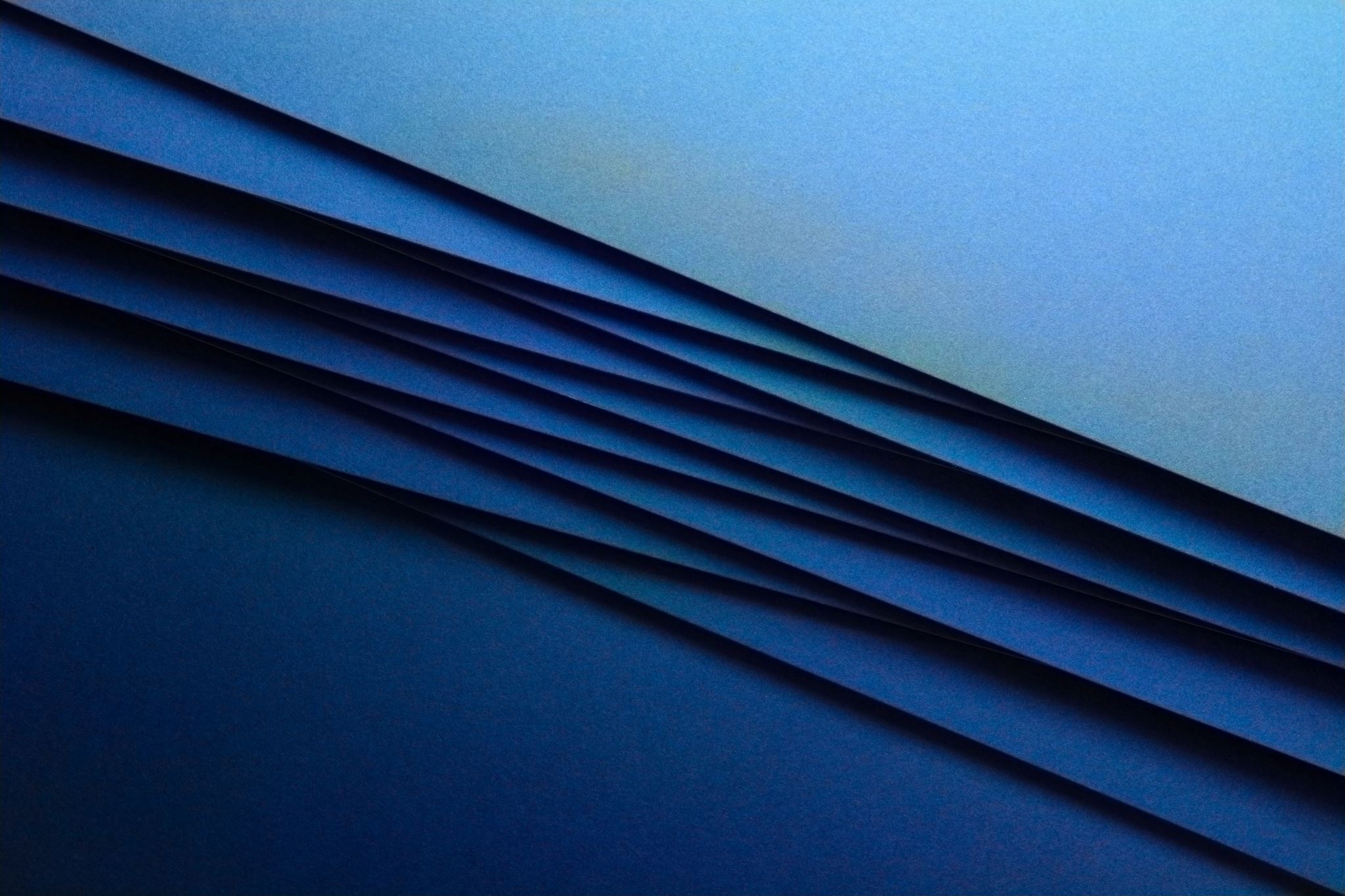 As an open-access learning institution, Seattle Colleges prepares each student for success in life and work, fostering a diverse, engaged, and dynamic community.
Equity, Diversity, Inclusion
Equity, Diversity, Inclusion
[Speaker Notes: *So how do we demonstrate that we are fulfilling this mission?

*many of you who have worked on accreditation before might recall when we had 4 core themes and 60+ metrics. In 2020, the NWCCU changed the standards and got rid of core themes. Additionally, in our last Year 7 report, we got a recommendation from the NWCCU about reducing our indicators so we can more meaningfully use the data from the metrics to plan, allocate resources, and make changes. With this in mind, as a planning and steering committee, we made the concerted effort to reduce the number of indicators we are looking at, and to really hone in what are key indicators that we are meeting our mission. We see our accreditation work as a reflection of the work we are already doing—not new work. The goal is for us to show-off the amazing work being done all over campus to support students. 

* So what did we do? We looked at the four goal areas and metrics from the strategic and operational plans, the metrics we use for Guided Pathways and Title III and we tried to narrow in on metrics that truly demonstrate that we are meeting our mission. We decided to focus on two goal areas: student success and organizational excellence. 

*Because we see our equity work at the core of everything we do at Central, we have decided to integrate our EDIC goals into our Student Success and Organizational Excellence metrics rather than create standalone metrics. We will do this by providing disaggregated data for all metrics when possible. 

*These are BIG changes from how we used to organize ourselves for accreditation. We went from 60+ indicators to 13. Previously, you might have seen your work directly in the many indicators, or you might have looked and hoped to see it. 
With a shorter list of higher-level measures, the metrics are more like summaries or vital signs that point to overall health. Many things contribute to that overall outcome. These metrics are designed to give us a big picture look at what's going on—and when necessary we will dig into the metrics more with more focused groups.

*In the late summer, early fall we will be sharing out the mission fulfillment report and details for our on-site visit.]
Administrative Services Update
Facilities Operations & Management Advisory Committee (FOMAC)
The purpose of the Facilities Operations & Management Advisory Committee (FOMAC) is to provide a multi–disciplinary review team leading to recommendations regarding facilities and operations issues.
Discuss current and emergent facilities issues and concerns, ideas for improvements, and highlight facilities changes, successes, and accomplishments.
Seeking Faculty Representation
KN95 masks
Thank You
Q & A
This is being recorded and will be available on our website no later than end of day tomorrow